Sumo Primero
Fracciones
3° Básico: Unidad 4  |  Capítulo 14: Fracciones.
Apoyar la sistematización de la sección Problemas.
Página 112.
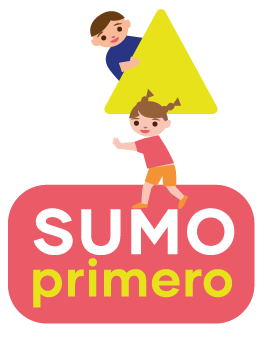 ¿Cómo podemos dividir este cuadrado en cuatro partes iguales?
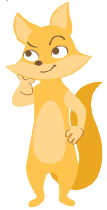 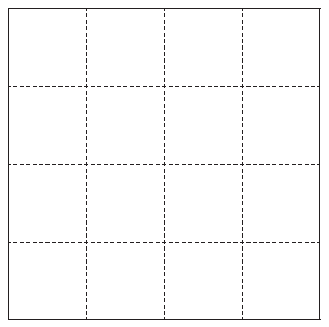 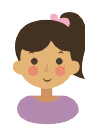 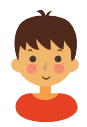 Puedo dividirlo en 
4 rectángulos.
Cada uno de los 4 rectángulos está formado por 4 cuadraditos.
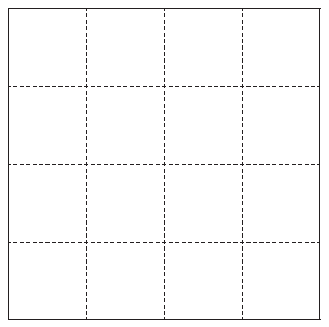 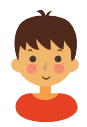 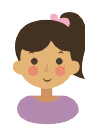 Puedo dividirlo en 
4 cuadrados.
Cada uno de los 4 cuadrados está formado por 4 cuadraditos.
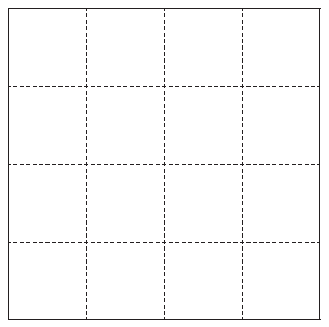 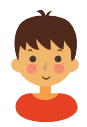 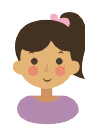 Puedo dividirlo en 
4 triángulos.
Cada uno de los 4 triángulos pueden formar 4 cuadraditos.
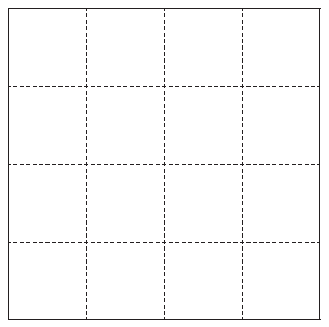 3
1
4
2
4
3
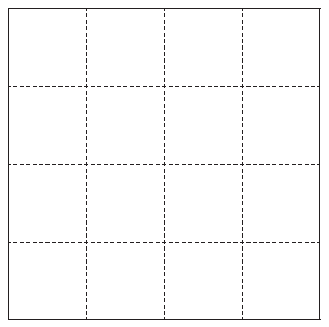 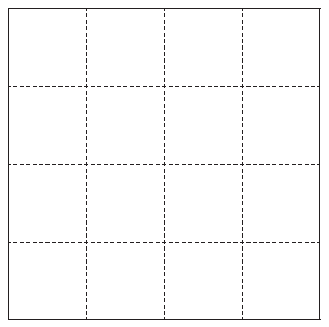 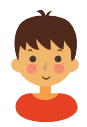 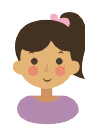 También podemos 
dividirlo en partes 
que no tienen la misma forma…
Pero sus partes también están formadas por 4 cuadraditos.
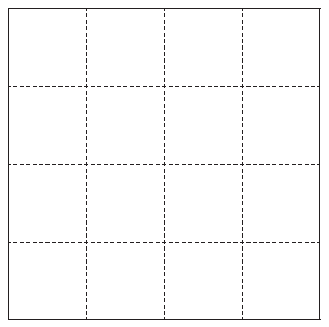 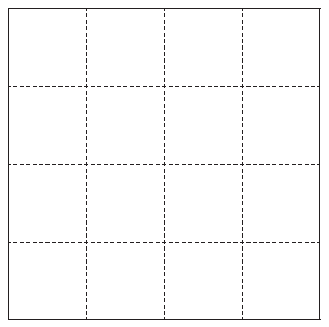 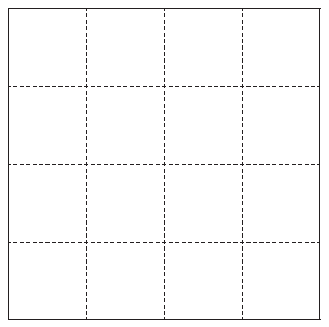 1
4
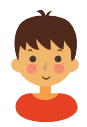 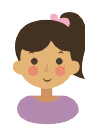 También podemos 
dividirlo en partes 
que no tienen la misma forma…
Pero sus partes también están formadas por 4 cuadraditos.
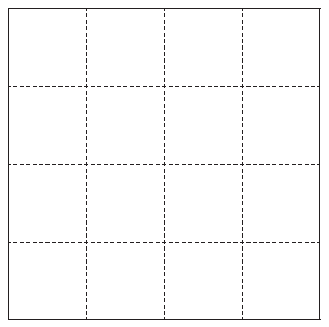 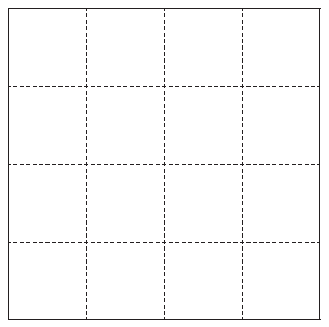 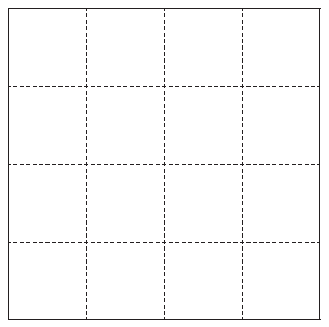 1
4
1
4
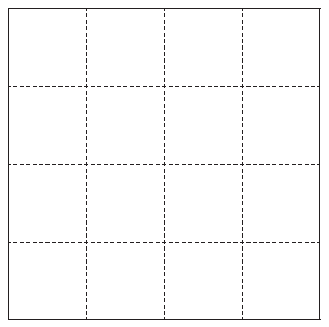 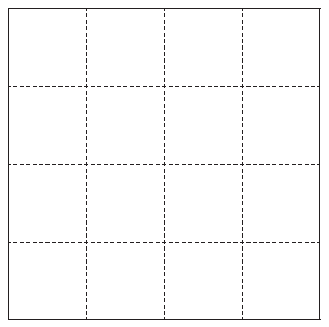 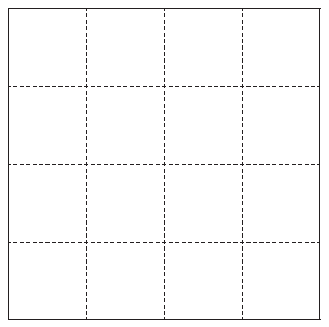 1
4
1
4
1
4
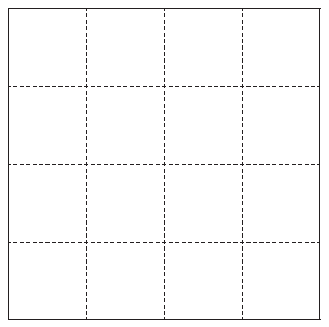 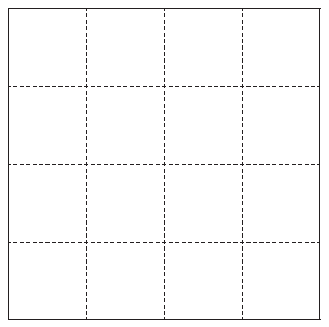 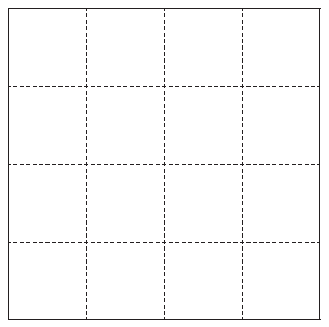 1
4
1
4
1
4
1
4
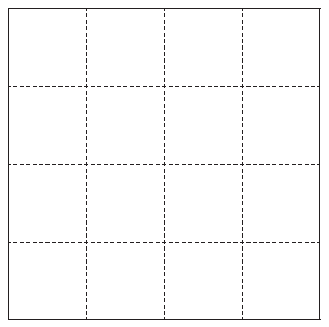 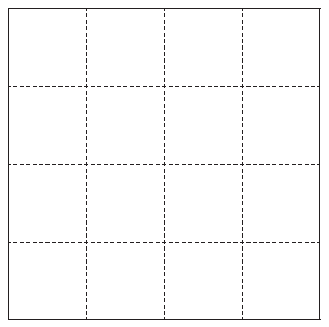 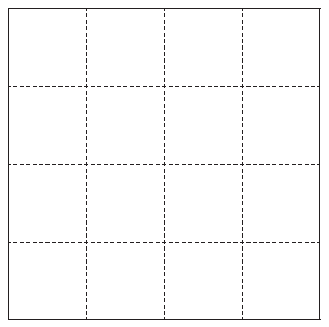 1
4
1
4
1
4
1
4
1
4
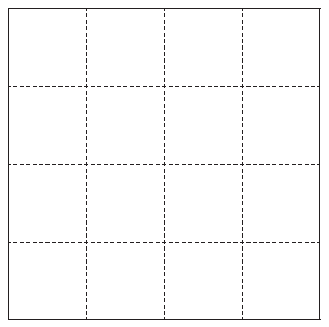 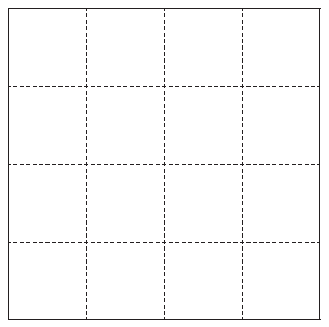 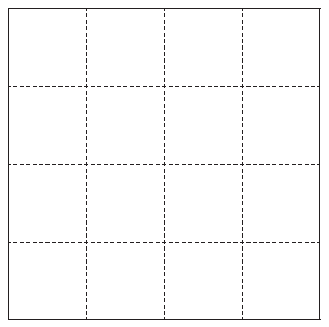 1
4
1
4
1
4
1
4
1
4
1
4
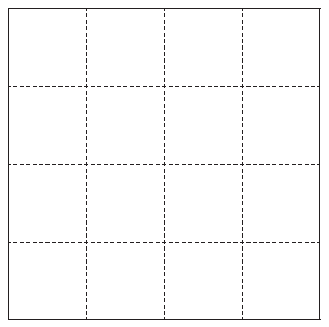 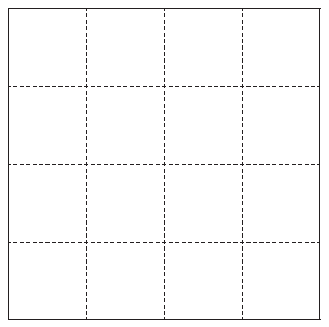 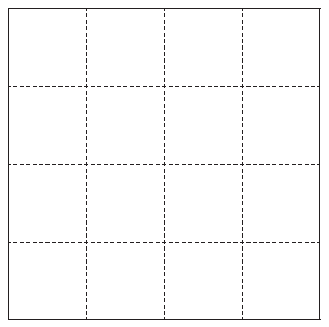 1
4
1
4
1
4
1
4
1
4
1
4
1
4
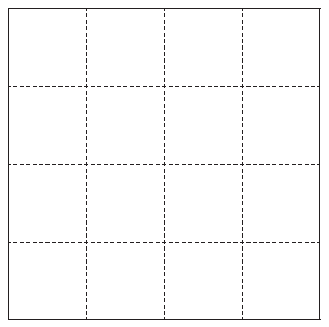 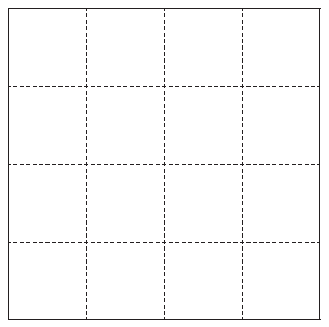 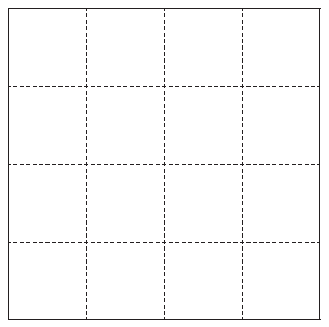 1
4
1
4
1
4
1
4
1
4
1
4
1
4
1
4
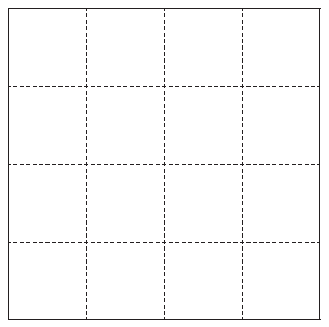 1
4
1
4
1
4
1
4
Cada parte es un cuarto del cuadrado porque está formado por 4 cuadraditos.
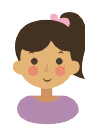 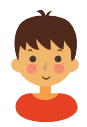 Este cuadrado está formado 
por 4 cuartos.